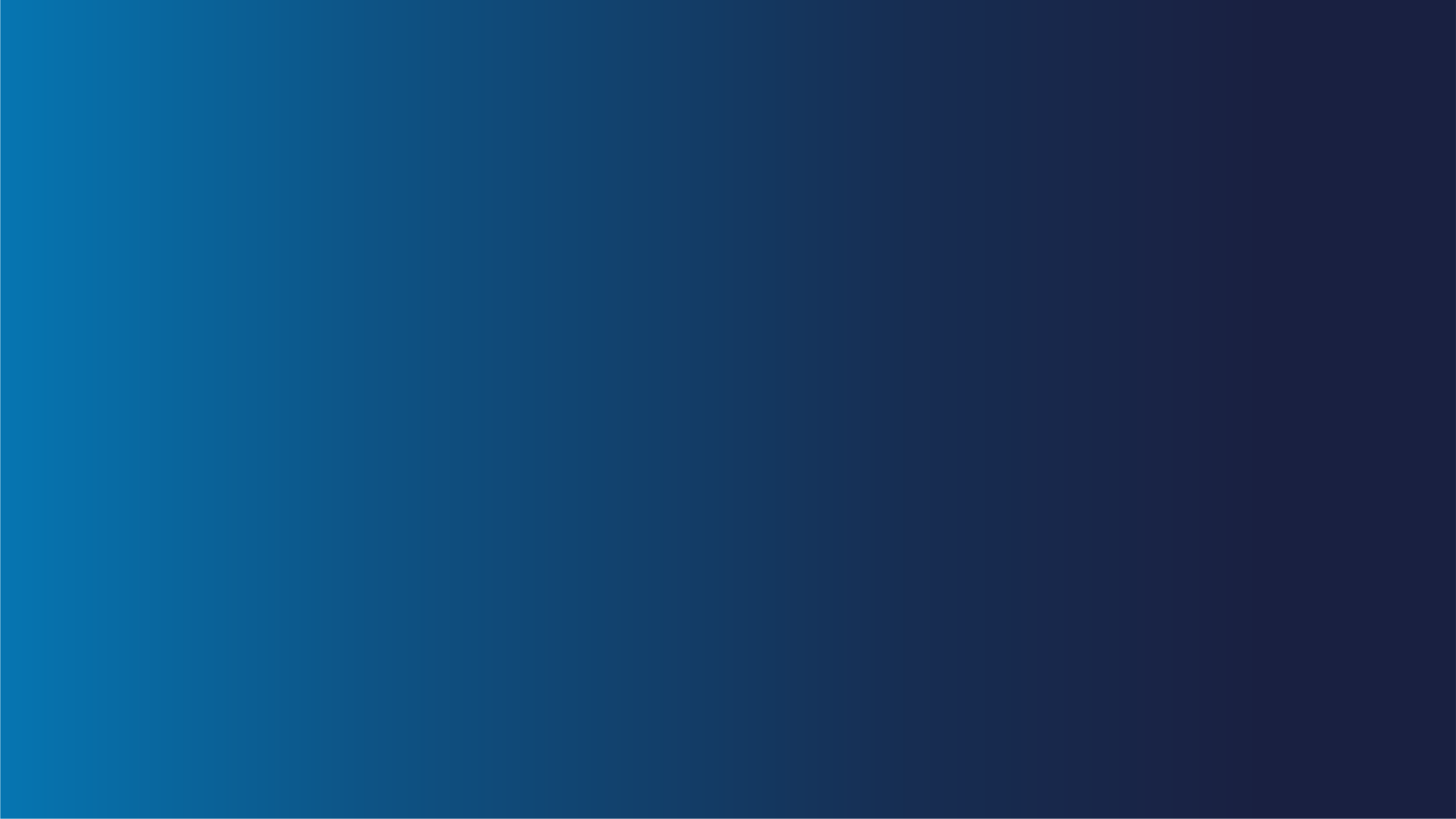 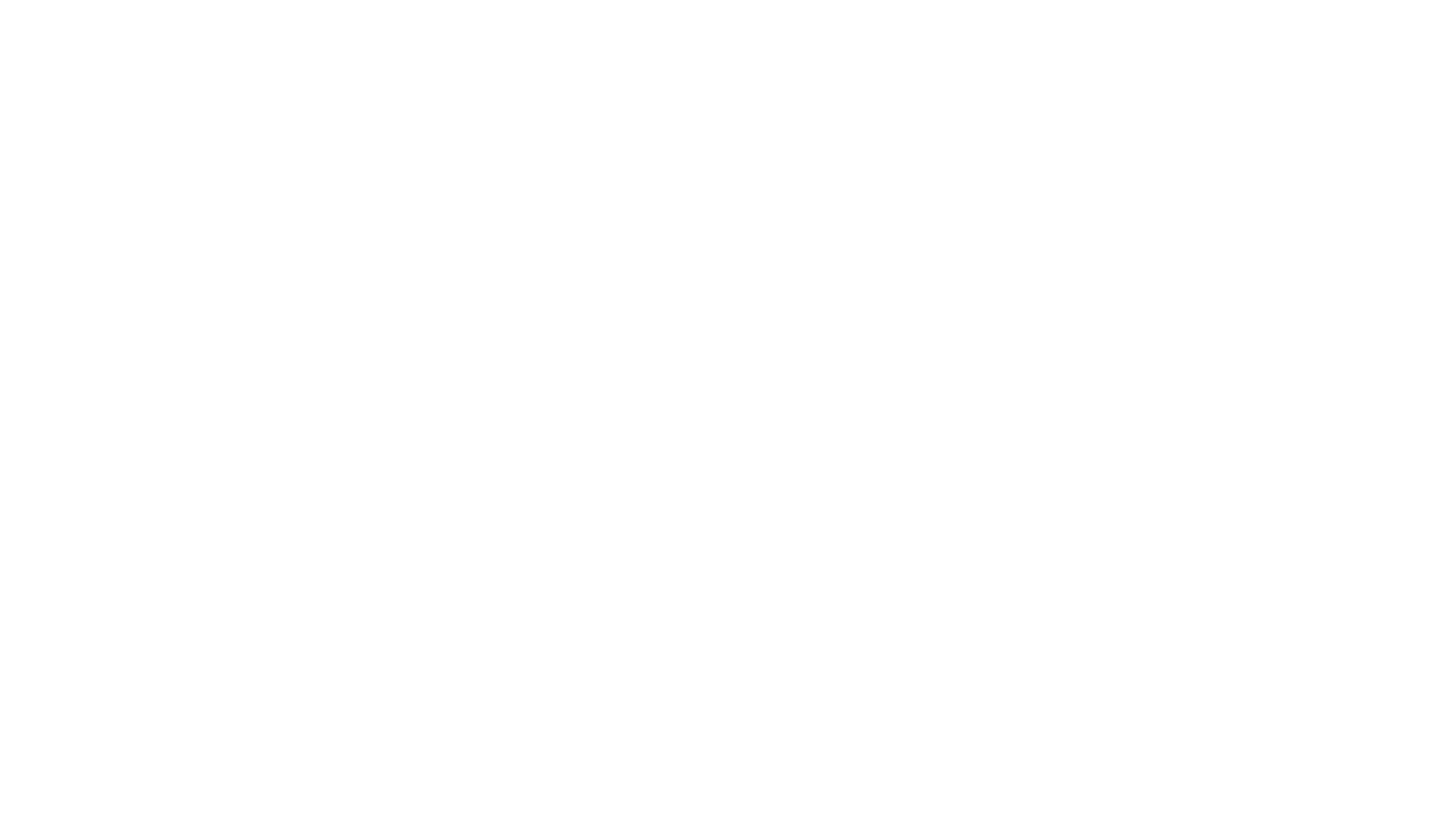 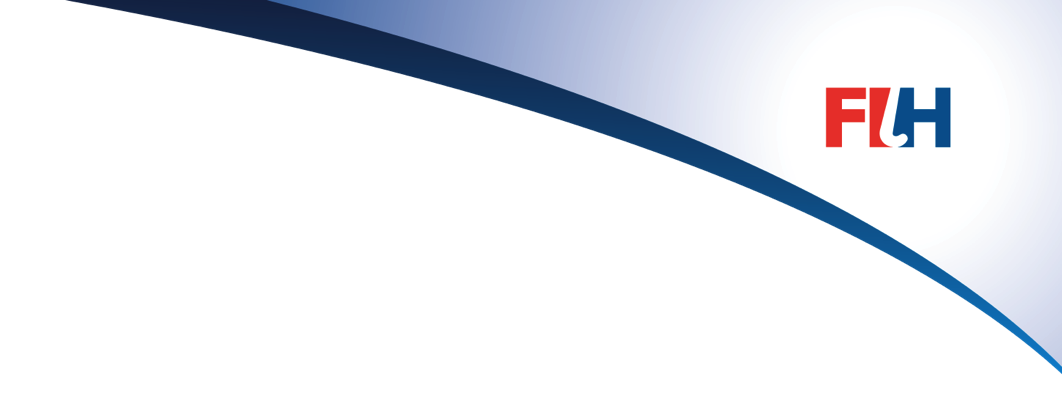 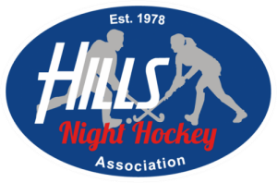 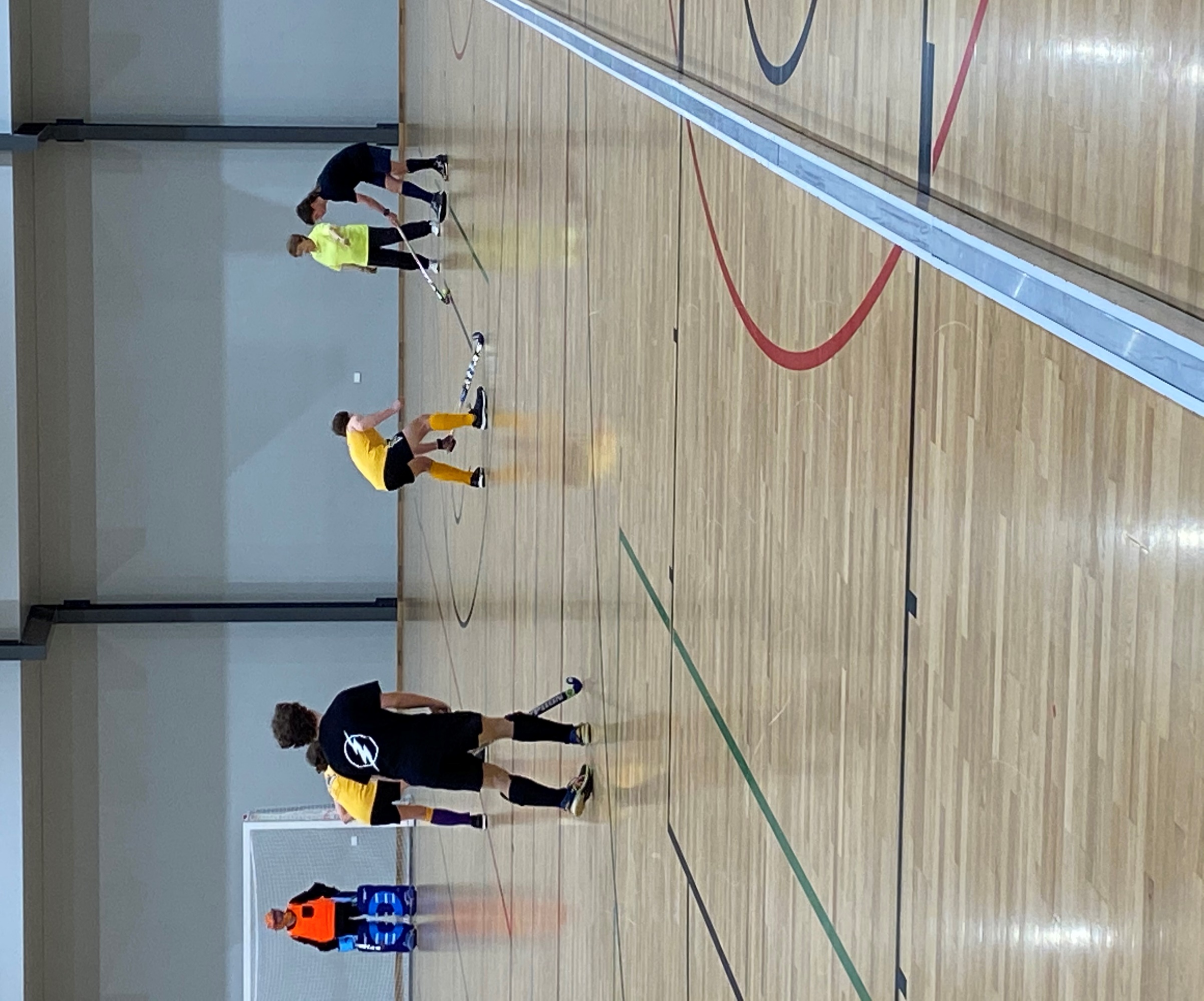 Rule of the Week
9.13 Players must not obstruct an opponent who is attempting to play the ball.
Players obstruct if they:
   – back into an opponent
   – physically interfere with the stick or body of an opponent
   – shield the ball from a legitimate tackle with their stick or any part of their body.
9.13 Players must not obstruct an opponent who is attempting to play the ball.
A stationary player receiving the ball is permitted to face in any direction.
A player with the ball is permitted to move off with it in any direction except bodily into an opponent or into a position between the ball and an opponent who is within playing distance of the ball and attempting to play it.
9.13 Players must not obstruct an opponent who is attempting to play the ball.
A player who runs in front of or blocks an opponent to stop them legitimately playing or attempting to play the ball is obstructing (this is third party or shadow obstruction). This also applies if an attacker runs across or blocks defenders (including the goalkeeper) when a penalty corner is being taken.
9.13 Players must not obstruct an opponent who is attempting to play the ball.
Umpires should place particular emphasis on limiting time spent in situations where the ball becomes trapped in the corners of the pitch or close to the side-boards (especially towards the end of matches) when the player in possession effectively shields the ball such that an opponent is prevented from being able to play it.
9.13 Players must not obstruct an opponent who is attempting to play the ball.
Early interventions by the Umpires will make teams aware that this type of play or tactic is of no benefit to them.
Umpires
 Are the players trying to play the ball?
 Is there a possibility to play the ball?
 Is there active movement to prevent the playing of the ball?
 Be aware of professional use of the body to illegally block opponents from the ball, as well as players trying to demonstrate obstructions by lifting their sticks dangerously over opponents’ heads.
 Stick obstruction is a ‘hot issue’ for players. Judge it fairly and correctly and blow only if you are 100% sure.
Stick Obstruction
Stick Obstruction
Obstruction – “Backing In”
Obstruction – Leading Leg